Профессиональный стандарт педагога – основа развития современного образования
Кадышева 
Елена Геннадьевна,
заведующий кафедрой управления и экономики образования    
                     2016
Сайт ПРОФСТАНДАРТПЕДАГОГА.РФ
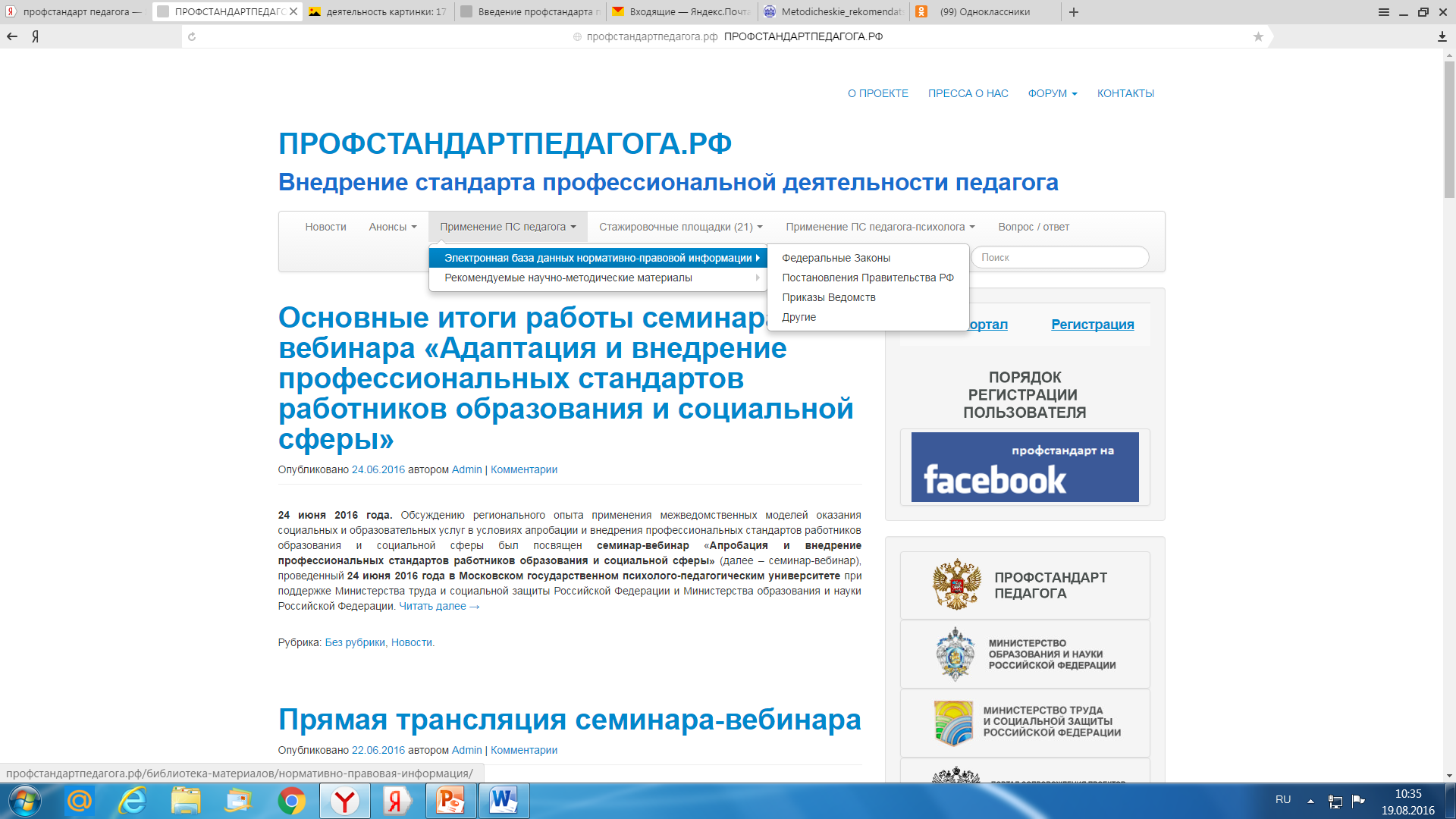 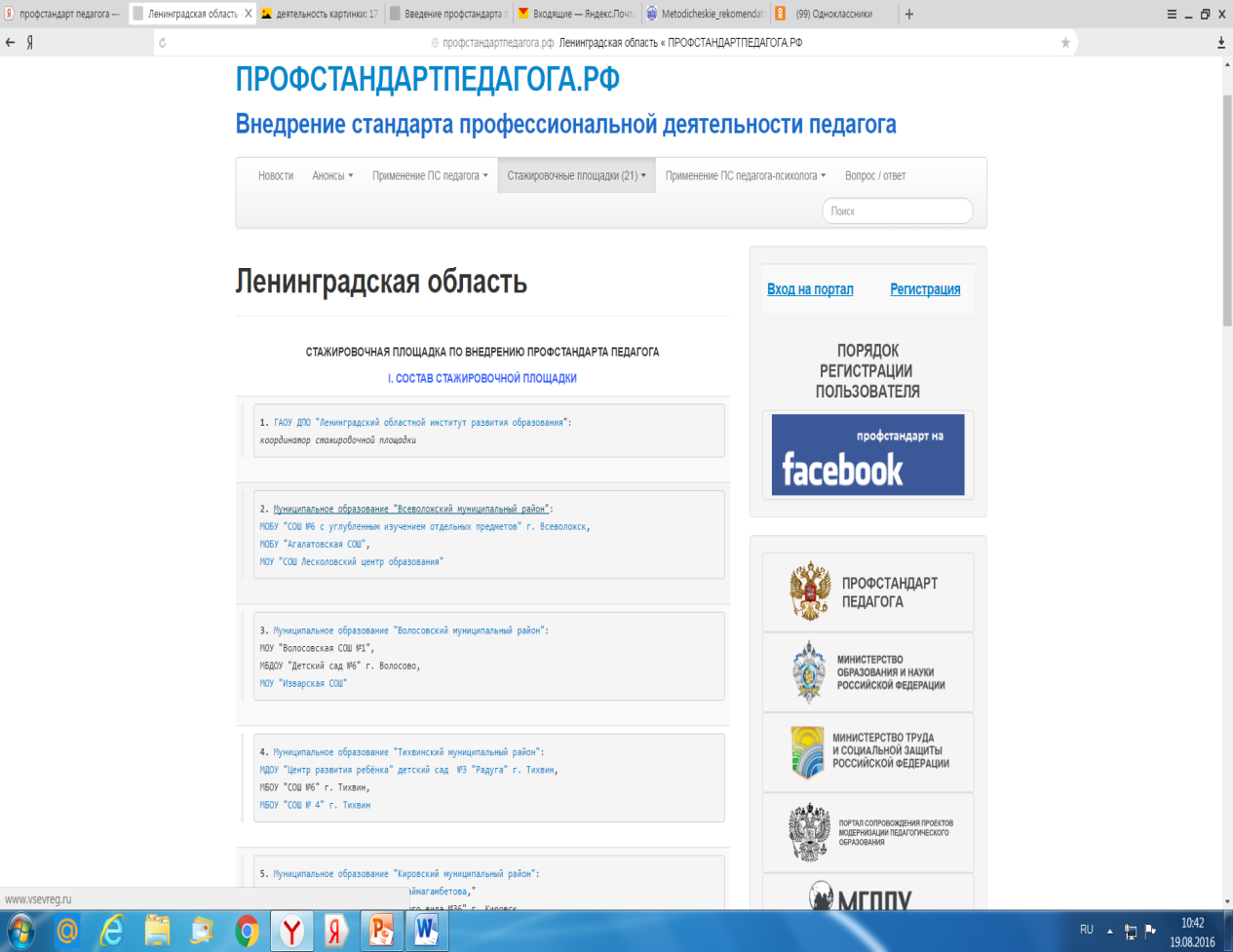 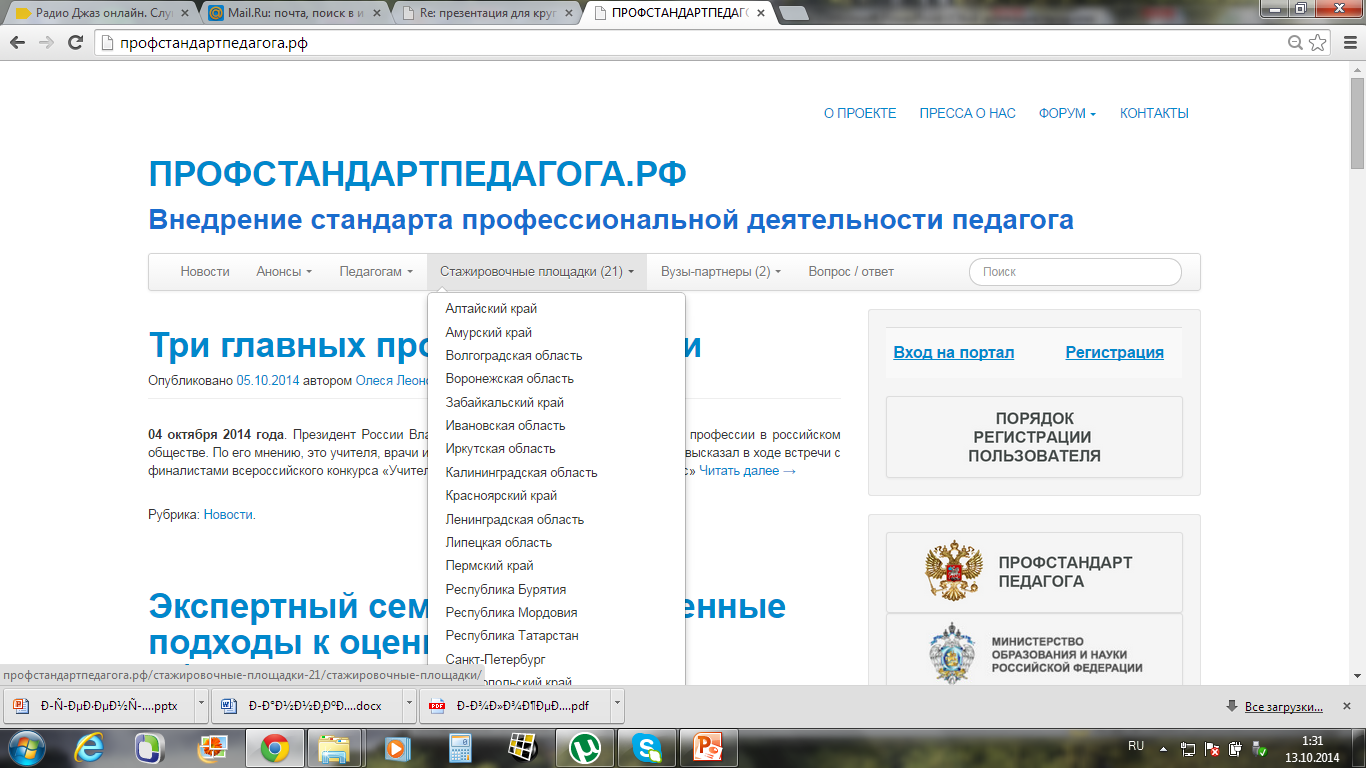 2
Методические рекомендации по подготовке ОО к введению профессиональных стандартов
РАЗДЕЛЫ
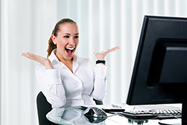 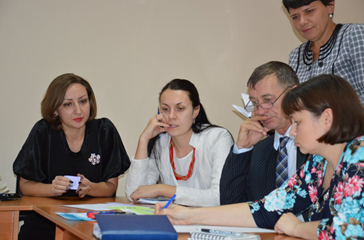 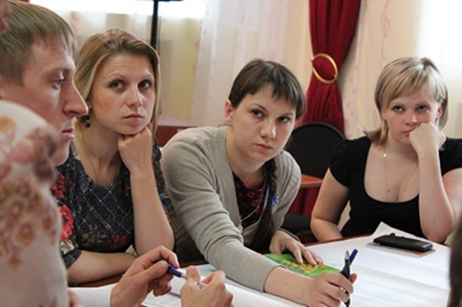 3
Методические рекомендации по подготовке ОО к введению профессиональных стандартов:мероприятия
Организационное, правовое и информационное сопровождение
Определение соответствия профессионального уровня педагогических работников требованиям профстандартов
Повышение квалификации педагогических работников
1. Создание рабочей группы 
2. Организация информирования:
- обсуждение
- изучение содержания
- обсуждение путей реализации 
3. Разработка дорожной карты введения ПС 
4. Разработка локальных актов
1. Организация и проведение самооценки педагогическими работниками своей профессиональной компетентности 
2. Подготовка дифференцированной программы профессионального развития педагогических работников на основе оценки и самооценки.
1.Формирование индивидуальной образовательно-методической траектории педагога: что, когда, где, за чей счёт 
2. Оформление заказа, образовательным организациям, осуществляющим повышение квалификации и переподготовку педагогических работников
ПРИЛОЖЕНИЯ:
форма дорожной карты, примерная анкета самооценки педагога (воспитателя), примерная индивидуальная образовательно-методическая траектория педагога
4
Опыт ЛОИРО по подготовке введения профессионального стандарта педагога  (г.Санкт-Петербург)                         Алгоритм введения профессионального стандарта в ОО:
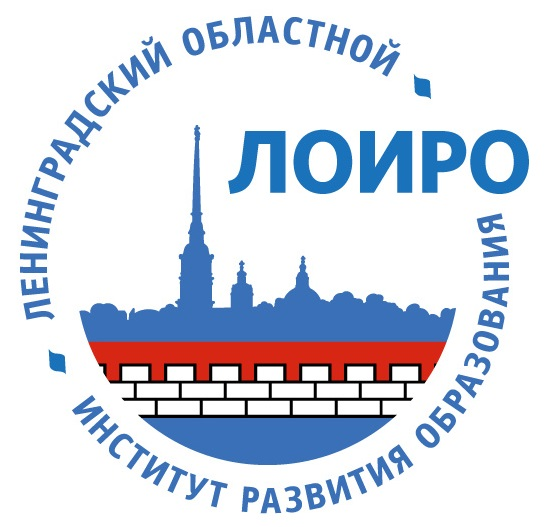 Осмысление руководителем ОО процесса создания условий для введения профессиональных стандартов
Подготовка введения профессиональных стандартов в ОО
Проведение самообследования деятельности ОО, анализ результатов, планирование изменений
Создание условий в ОО для эффективной инновационной деятельности и освоения современных педагогических технологий
Создание условий для педагогов  по трансляции своего опыта на локальном, муниципальном и региональном уровнях
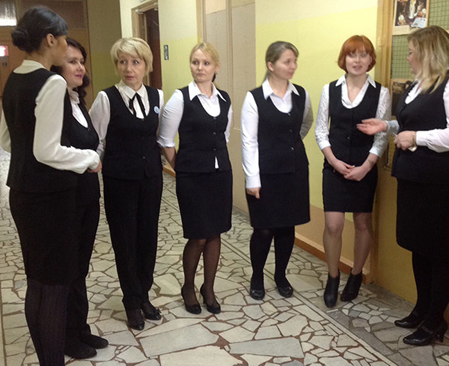 6. Мотивация самообразования педагогов с целью совершенствования профессионального мастерства на  локальном, муниципальном и региональном уровнях
7. Взаимодействие с  органами государственно-общественного управления, муниципального управления, социальными партнерами, родительской общественностью
5